স্বাগতম
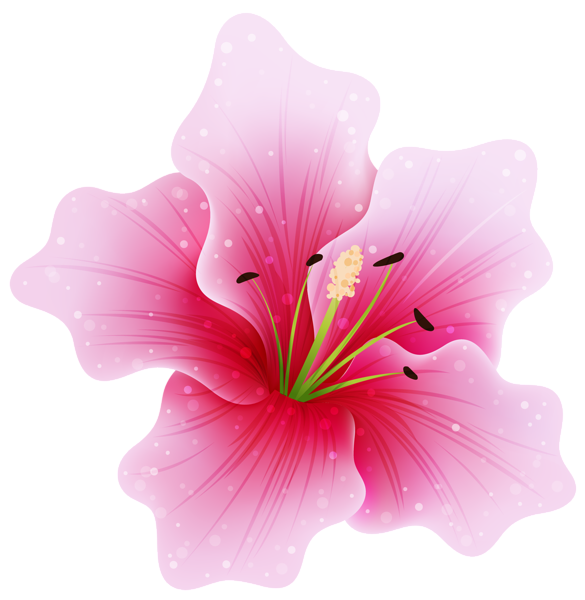 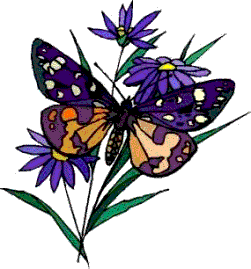 পরিচিতি
মোহাম্মদ আজহারুল ইসলাম
সহকারী শিক্ষক (ইংরেজি)
হুগড়া হাবিব কাদের উচ্চ বিদ্যালয়
টাঙ্গাইল সদর।
পাঠ্য বিষয়
বাংলা সাহিত্য 
দাখিল-৯ম -১০ম শ্রেণী
কবিতা- রানার 
সময়- ৪০ মিনিট
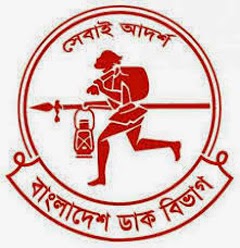 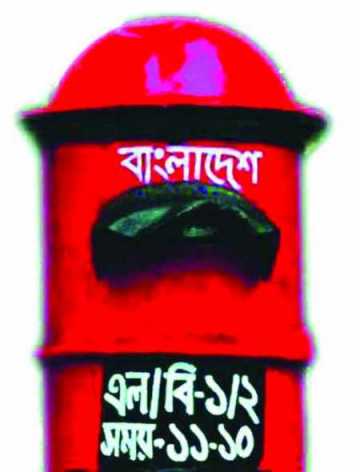 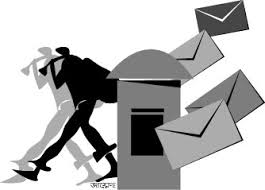 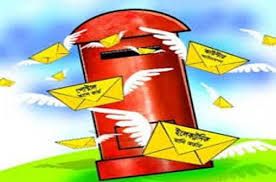 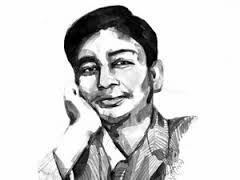 শিখন ফল
১। রানার কবিতার  কবি পরিচিতি বর্ননা করতে পারবে।
২। কবিতাটি আদর্শভাবে পাঠ করতে পারবে। 
৩। কবিতার পাঠ পরিচিতি ব্যাখ্যা করতে পারবে।
৪। রানার, নতুন খবর,হরিণের মত যায়,লন্ঠন,শব্দ গুলির অর্থ বলতে পারবে।
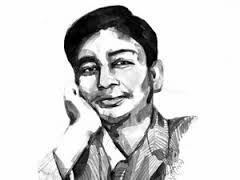 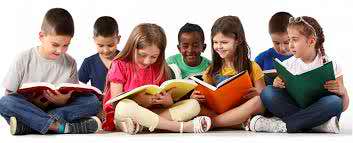 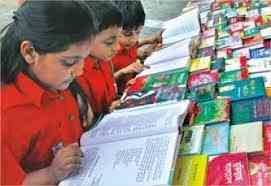 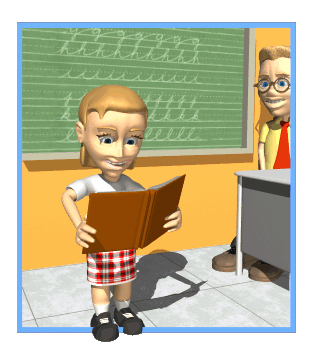 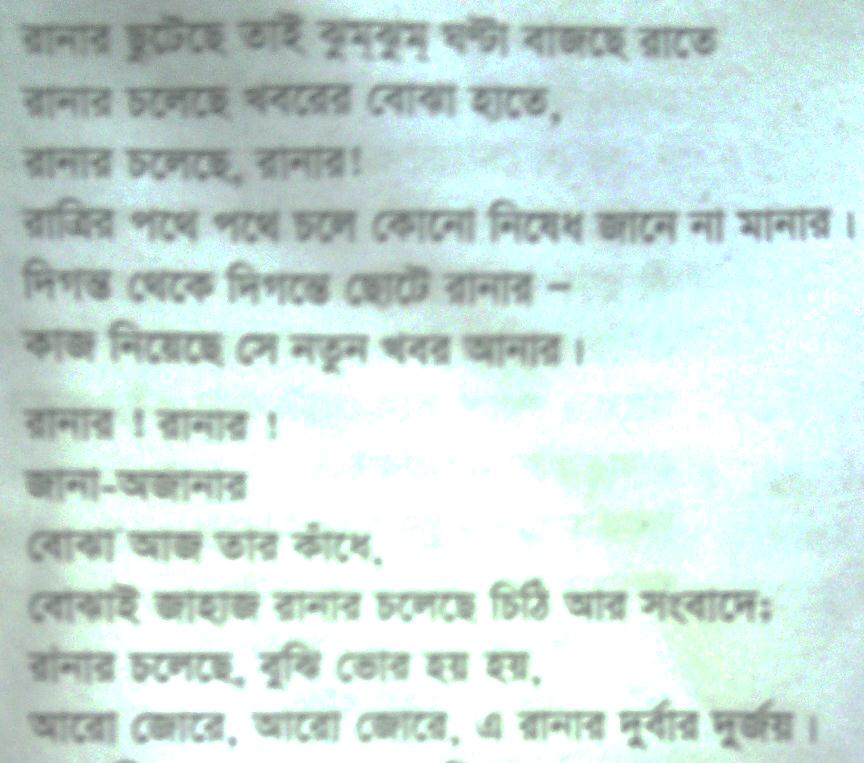 একক কাজ
১। কবি সুকান্ত ভট্রাচার্য কত সালে জন্ম গ্রহণ করেন বল ।
২। কবি সুকান্ত ভট্রাচার্যের কয়েকটি কাব্য গ্রন্থের নাম বল।
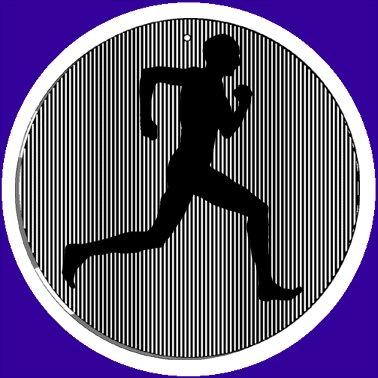 রানার- যিনি দৌড়ান
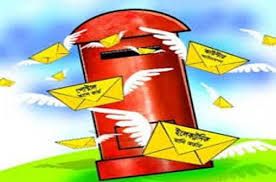 নতুন খবর আনার- অজানা সংবাদ
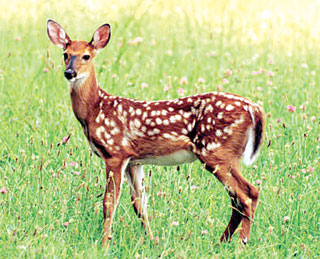 হরিণের মত মায়া-একটি উপমা
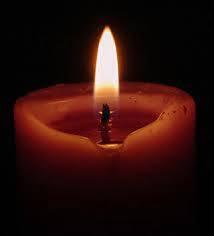 লন্ঠন- হারিকেন
পাঠ পরিচিতি
কবিতাটি শ্রমজীবী মানুষ রানারদের নিয়ে লেখা। তাদের কাজ হচ্ছে গ্রাহকের ব্যক্তিগত ও প্রয়োজনের চিঠি পৌঁছে দেওয়া। রানাররা এতই দ্বায়ীত্বশীল যে কোনো কিছুই তাদের কাছে বাধা হয়ে উঠে না। রাত হোক, দুর্গম পথ হোক, দুর্যোগপুর্ন আবহাওয়া হোক-নিরন্তন তাদের এই কাজ করে যেতে হয়।চিঠি মানেই সুখে-আনন্দে, দুঃখে-শোক ভরা সংবাদ। এই সংবাদের অপেক্ষায় থাকে প্রিয়জনরা। প্রিয়জনদের কাছে এই খবর যথা সময়ে পৌঁছে দেওয়া অত্যন্ত জরুরি।রানারদের তাই ক্লান্তি নেই,অবসর নেওয়ার অবকাশ নেই। তারা ছুটছেন তো ছুটছেন।
জোড়ায় কাজ
১। রানার, নতুন খবর আনার, শব্দ গুলি দিয়ে টিকা তৈরী কর। 

২। কবিতার পাঠ পরিচিতি সংক্ষিপ্ত ভাবে বর্ননা দাও ।
দলগত কাজ
১। রানার কবিতায় একজন ডাকহকারের গুনাবলি বর্ননা কর।

২। কবি সুকান্ত ভট্রাচার্য রানার কবিতায় কি প্রকাশ করেছেন তা আলোচনা কর।
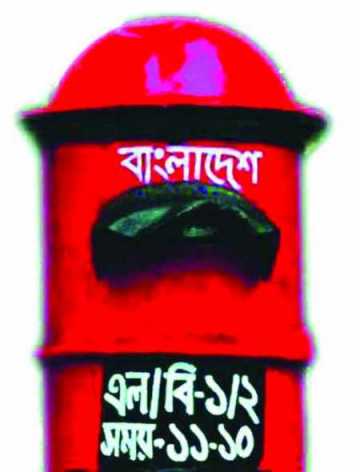 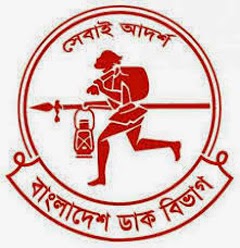 মুল্যায়ন
১। কবি সুকান্ত ভট্রাচার্যের শিক্ষাগত যোগ্যতা কি ছিল বল।

২। কবি শ্রমজীবী মানুষ বলতে কাদের বুঝিয়েছেন উল্লেখ কর।

৩। দ্বায়ীত্ব শীল পেশা হিসাবে ডাকহকারের মুল্যায়ন কর।
বাড়ির কাজ
১। রানার কবিতার আলোকে বাংলাদেশ ডাক বিভাগের প্রয়োজনীয়তা ব্যাখ্যা কর।
ধন্যবাদ